Doing Less with Less
UW ADVANCE Workshop
for Department Chairs and Deans
December 6, 2010 – 11:00-1:30 PM
Haggett Hall, Cascade Room
ADVANCE Workshop
December 2010
Office of the Provost
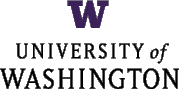 Challenging Times
More budget cuts coming
Concerns about quality and the future

How do we stay true to our vision, mission, and values while coping with rapidly declining state funding?
3
Emerging Concerns
ABB:  not about budget cuts; about allocation of new revenues

Program Evaluation:  not a formula; balancing of qualitative and quantitative measures addressing core criteria (quality and impact)

Budget cuts:  made after discussions between Provost and Deans, Chancellors, Vice Provosts, and Vice Presidents
will not be across the board
based on principles from SCPB and 2y2d
No termination of tenure-track faculty
Focus on maintaining quality
No one-size-fits-all assessments
For academic units: balancing of issues including quality, student demand, and uniqueness
For administrative units: focus on maintaining core services, meeting compliance needs
How do we get through this year and come out even better?
4
What is 2y2d?
Next Steps
Priority Initiatives
UW Vision & Values
 Discovery is at the heart of our university.

Integrity  diversity  excellence  collaboration  innovation  respect

Creative people—faculty, students, staff—make our vision and values real.
Who are we?
What’s next?
(What will we be? What direction maintains/sustains excellence, vision and values?)
Two Years to Two Decades (2y2d)
Two years (2y)
Near-term action
Practical
Answers “How?”
Creates a new business model
Two decades (2d)
Long-term view
Aspirational 
Answers “What?”
Positions the UW to thrive in the 21st Century
How will we get there?
NEXT STEPS: Sustainable Academic Business Plan
NEXT STEPS: Focus on Society’s Biggest Issues
What are we doing now?
Provost’s Priority Initiatives
Organizational Effectiveness
Program Evaluation
5
2y2d: Initial Stakeholder Feedback
Discovery—Diversity—Engagement—Globalization
Interdisciplinary Education & Research—Learning—Technology
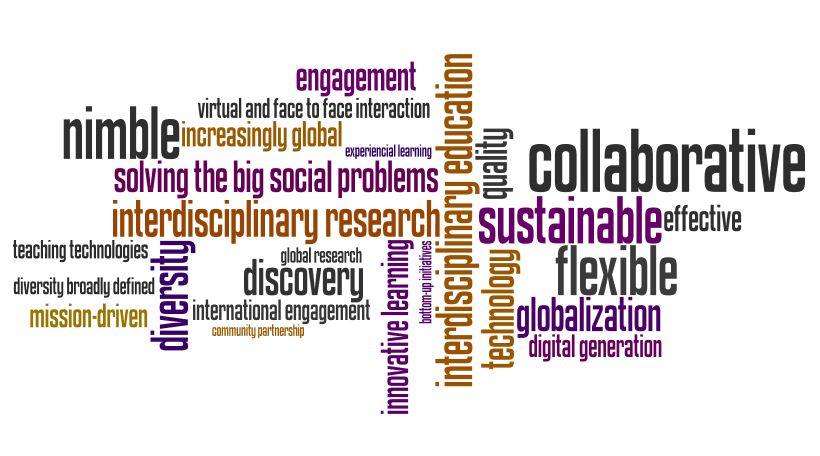 experiential learning
6
[Speaker Notes: Initial focus groups identified:
Key characteristics of a 21st C university
these became the core strategic principles of the Sustainable Academic Business Plan
Key trends that the UW will encounter
initiatives launched in response
The role of a public, research university in addressing the big issues facing society]
Stakeholder Input Led to Fundamental Principles
Next Steps
Priority Initiatives
In FY10, 2y2d focus groups in 7 areas + follow-up with BODC and SCPB + analysis of input resulted in five fundamental principles:

quality
above all else, quality must be the foundation of all that we do
flexibility  
there are no one-size-fits-all solutions
nimbleness  
we must be responsive to change
collaboration  
we must create and sustain new kinds of partnerships within all three of our missions
sustainability 
affordability and business models must inform all decisions and investments
7
Sustainable Academic Business Plan
Next Steps
Priority Initiatives
The next step was to:
Create a Sustainable Academic Business Plan for how to emerge from the next two years better than we are now, positioned for the next twenty, a plan to:
	
Increase revenues
	Decrease costs		     Engage everyone
	Increase quality
The 2y2d principles informed the creation of six strategic goals of the Sustainable Academic Business Plan
8
“Become Better with Changing Resources“ 
Quality, Flexibility, Nimbleness, Collaboration, Sustainability
Fundamental Principles Led to 6 Strategic Goals
Priority Initiatives
Tuition, enrollment, C4C
Fund-raising
Sustainable
Academic Business Plan
Increase Revenue, Leverage Resources
State and local rules, policies
Facilities, IT, services
Enhance Infrastructure
Increase Flexibility
Learning technology, classroom technology, learning for the digital generation, changing student demographics
Interdisciplinary education and research
ABB, env sustainability, administrative efficiencies, reducing cost
Foster Collaboration
Enhance the Learning Experience
Align Goals & Activities
9
[Speaker Notes: 6 strategic goals – each of which has multiple ongoing or planned initiatives to achieve those goals]
New Initiatives Launching This Year
Next Steps
Priority Initiatives
Program 
Evaluation

to evaluate academic programs, identifies areas where we can better align academic goals and activities and informs decision-making
Organizational 
Effectiveness

to assist all administrative, service, and support units to become as effective and efficient as possible
Enhance the Learning Experience

to address issues relating to the digital generation and upcoming changing student demographics
Ana Mari Cauce, Ed Taylor
Foster 
Collaboration

to develop policies and infrastructure to support collaborative activities in all three of our missions
Jerry Baldasty, Dave Eaton
10
[Speaker Notes: PEI
based on criteria and metrics 
a starting point for conversations about the future
allows us to examine what we are doing now and how well it aligns to our mission and goals
helps identify opportunities for prioritization and strategic decision-making


OEI
goal of achieving operational excellence, reducing cost while enhancing quality
engages those doing the work in creative re-thinking of their work processes 
rapid, transparent, data driven, accountable, holistic]
Program Evaluation General Timeline and Criteria
Next Steps
Priority Initiatives
October 2010:  define criteria and process
November 2010: P&B generates data for units
December 2010-January 2011: evaluate, write unit summaries
February 2011, first half:  Provost reads evaluations
February 2011, second half:  unit budget meetings
Summary of criteria rated either high or med:
Quality
Student demand
Effect on revenue (Sustainability)
Diversity
Collaboration
Value to the state
Role in the field
Strategic relevance
11
Questions?
Next Steps
Priority Initiatives
Questions?
12
Teaching less with less
Can we really teach less? 

Two places to start:
	your learning goals
	your students

A few brief examples…
ADVANCE Leadership Workshop	12.6.10
Doing Less with Less
Stephan E. Sefcik
Associate Dean of Undergraduate Programs
A. Kirk Lanterman/Holland America Professor of Accounting
Michael G. Foster School of Business